Der große Ausverkauf: Politik und Ideologie der Krankenhausprivatisierung
Th. Böhm16.09.2020
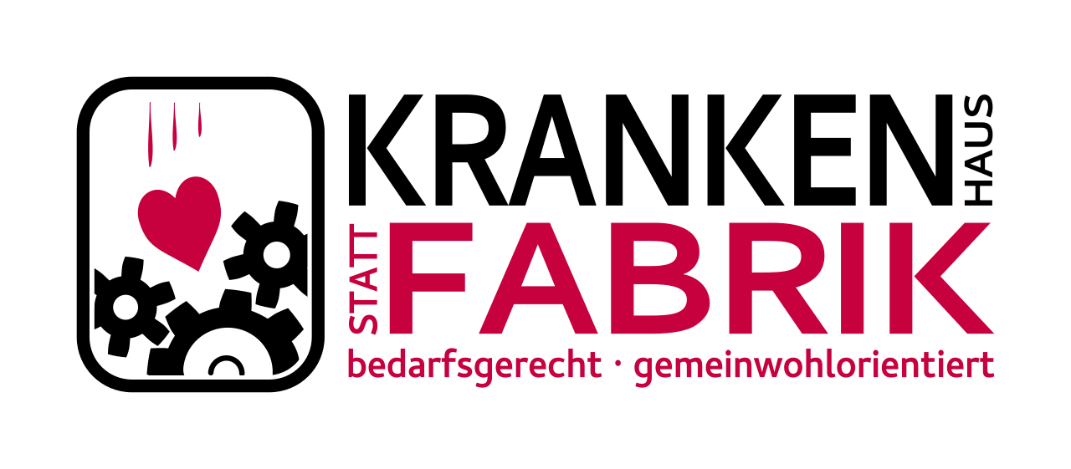 Neoliberalismus - Ideologie der Privatisierung
Hauptvertreter: Milton Friedman und Friedrich von Hajek
Der Markt ist allen anderen Formen des Wirtschaftens überlegen, in ihn darf deshalb nicht eingegriffen werden.
Einzige akzeptable Aufgabe des Staates ist die Aufrechterhaltung des Privateigentums und des freien Marktes
Aus allen anderen Aufgaben muss er sich zurückziehen („schlanker Staat“), weil nur ohne „äußere Eingriffe“ die Überlegenheit des Marktes gewährleistet werden kann.
Abbau von Regelungen und Vorschriften, damit die Marktmechanismen ungestört wirken können („Standard-Pranger“)
Menschenbild eines nutzenoptimierenden „homo öconomicus“ ohne soziale Eigenschaften und nur von Eigennutz getrieben
Freiheit als Abwesenheit von gewolltem Zwang.  Soziale Zwänge gibt es nicht.Die Verhältnisse bzw. der Markt können keinen Zwang ausüben.
Demokratiefeindlich, weil die Demokratie auf „die Unterstützung auch der Schlechtesten" angewiesen ist.
Übertragung der Prinzipien des Marktes auf alle Lebensbereiche
2
Was ist Ökonomisierung?
„Der Begriff der Ökonomisierung bezeichnet die Ausbreitung des Marktes bzw. seiner Ordnungsprinzipien und Prioritäten auf Bereiche, in denen ökonomische Überlegungen in der Vergangenheit eine eher untergeordnete Rolle spielten bzw. die solidarisch oder privat organisiert waren; (…)
(Wikipedia)
 Private sind Vorreiter der Ökonomisierung
3
Historie: 1985 – 2004: Beginn neoliberale Deregulierung
Ende der Selbstkostendeckung 
Verpflichtung der Kassen zur Finanzierung der betriebsnotwendigen Selbstkosten von bedarfsgerechten, wirtschaftlich arbeitenden Krankenhäusern, Tagespflegesätze nur als Abrechnungseinheit (Abschlagszahlungen)
Spitzabrechnung am Jahresende mit Gewinn-/ Verlustausgleich
Gesetzliches Verbot Gewinne zu machen

Schlagworte der Debatte:  Kostenexplosion im Gesundheitswesen
Ziel:  Kostendämpfung
„prospektives Budget“
immer mehr Fallpauschalen und Sonderentgelte, Pflegesätze verlieren an Bedeutung
Gewinne und Verluste werden ermöglicht
4
Historie: 2004 bis heute: DRGs als Preissystem
„Leistungsorientierte“ Vergütung auf Grundlage medizinischer Diagnosen, Operationen- und Prozeduren (Fallpauschalen - DRGs)
Schrittweise Einführung mit finanzieller Schonphase (bis 2010)
Gewinne/Verluste als integraler Bestandteil des „Qualitätswettbewerbs“

Damit Anreiz für Private zum Einstieg in diesen neuen Markt
5
Privatisierung: Allg. Krankenhäuser nach Träger (%)
6
Quelle: Destatis, Grunddaten Krankenhäuser, Fachserie 12 Reihe 6.1, verschiedene Jahrgänge, eigene Berechnung
Privatisierung: Betten allg. KHs nach Trägerschaft (%)
7
Quelle: Destatis, Grunddaten Krankenhäuser, Fachserie 12 Reihe 6.1, verschiedene Jahrgänge, eigene Berechnung
Privatisierung: Fälle nach Träger (1991 = 100%)
8
Quelle: Destatis, Grunddaten Krankenhäuser, Fachserie 12 Reihe 6.1, verschiedene Jahrgänge, eigene Berechnung
Privatisierung: Belegungstage nach Träger (1991 = 100%)
9
Quelle: Destatis, Grunddaten Krankenhäuser, Fachserie 12 Reihe 6.1, verschiedene Jahrgänge, eigene Berechnung
Sind Private wirklich
besser und wirtschaftlicher?
10
Privatisierung und Personaleinsparungen
* = Mehrbelastung in % öffentlich/privat
Belastungskennziffer (Patienten pro Beschäftigter),
Allg. KHs nach Träger
Quelle: Destatis, Grunddaten Krankenhäuser, Fachserie 12 Reihe 6.1, verschiedene Jahrgänge, eigene Berechnung
11
Privatisierung und Lohndumping
Kosten pro Beschäftigter nach Beschäftigtengruppe und Trägern 2017
275 Mio. € Kostenvorteil durch niedrigere Löhne bei Personalstand Private
1,04 Mrd. € Kostenvorteil durch niedrigere Löhne bei Personalstand Öffentliche
12
Quelle: Destatis, Grunddaten Krankenhäuser, Fachserie 12 Reihe 6.1, verschiedene Jahrgänge, eigene Berechnung
Privatisierung: „Rosinenpicken“
Quelle: Destatis, eigene Berechnung
13
Privatisierung: „Rosinenpicken“
Private behandelten 2017 17 % aller Patienten, aber
46,3% aller Varizen (Krampfadern-Erkrankungen),
25,9% aller Kniegelenksarthrosen,
24,9% aller Hüftarthrosen,
35,1% aller Bandscheibenschäden,
24,8% aller Rückenschmerzen
14
Die großen Player
15
Rekommunalisierung - aber wie?
Hohe Hürden:
GG Art. 12 (Berufsfreiheit)
EU-Wettbewerbsrecht
Finanznot der Kommunen verhindert Rückkauf
Aber: Ohne Gewinne kein privates Engagement
Deshalb: Gewinnverbot und Abschaffung der DRGs
16
Der Weg zur Abschaffung der DRGs:
Wiedereinführung von Elementen der Selbstkostendeckung
Zuschläge für Maximalversorgung, Ausbildung usw.
Auskömmliche Sicherstellungszuschläge für bedarfsnotwendige Krankenhäuser der Grund- und Regelversorgung in ländlichen Regionen
Finanzierung von best. Kosten außerhalb DRGs (Extremkostenfälle)
Automatischer Ausgleich für Preissteigerungen und Tariferhöhungen
Finanzierung für Vorhaltung von Behandlungskapazitäten für Notfälle und Katastrophensituationen (personelle und räumliche Ressourcen)
Gesetzliche Personalbedarfsvorgaben mit voller Refinanzierung
17
Alternativen - 1
Trennung der Leistungserbringung von der Bezahlung der Leistungserbringer

Vergütung der notwendigen und wirtschaftlich erbrachten Kosten der Krankenhäuser

Verbot von Bonuszahlungen an leitende Ärzte/Ärztinnen für die Erfüllung betriebswirtschaftlicher Ziele

Festgehalt auch für niedergelassene Ärzte/Ärztinnen
18
Alternativen - 2
Steuerung der Solidarsysteme über Regelungen, Vorgaben, Aushandlungsprozesse nicht über Preise und Geld

Regionale Ermittlung des Bedarfs
Festlegung der notwendigen Versorgungseinrichtungen
Zuweisung der notwendigen Mittel
Qualitätskontrolle und Wirtschaftlichkeitskontrolle
19
Forderungen unseres Bündnisses
Krankenhäuser müssen wieder Einrichtungen der öffentlichen Daseinsfürsorge werden
Verbot der Gewinnerzielung 
Volle Finanzierung der für die Behandlung erforderlichen Personal- und Sachkosten (Selbstkostendeckung)
Gesetzliche Festsetzung der Personalbemessung für alle Berufsgruppen
Planung des Bedarfes und der Ausstattung der Krankenhäuser durch Länder, Kommunen und betroffene gesellschaftliche Gruppierungen nach den Regeln der demokratischen Beteiligung und Kontrolle
Gesetzliche Garantie für die vollständige Übernahme der Investitionskosten der im Landeskrankenhausplan genehmigten Krankenhäuser durch die Länder
Stopp der Privatisierung und Rekommunalisierung
20